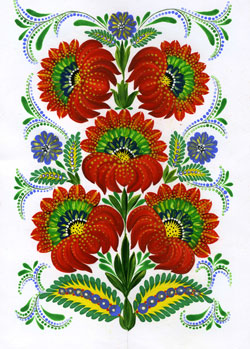 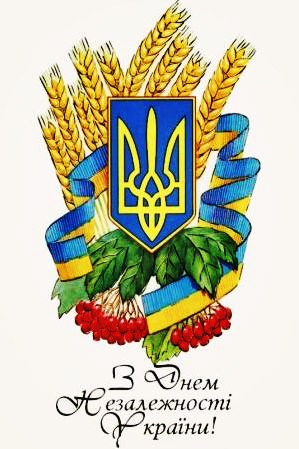 Комунальний заклад загальної середньої освіти І-ІІІ ступенів «Ватутінський ліцей №5 Ватутінської міської ради Черкаської області»
Проєкт  Ліги старшокласників
«Патріоти на захисті Батьківщини»
Підготував: міністр внутрішніх справ Яровенко Віктор,  учень 9  класу
2021 рік
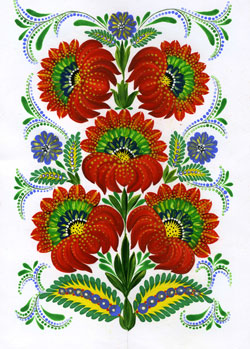 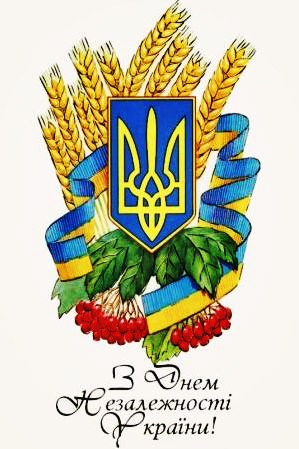 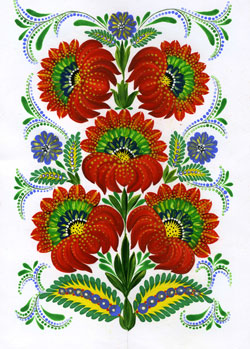 Мета проекту:
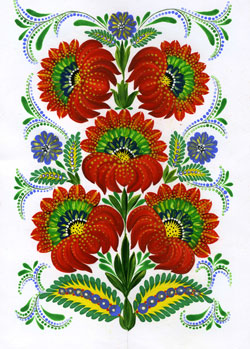 сприяти вихованню у молодого покоління національно – патріотичних почуттів;
поглибити знання вихованців з історії української державності й громадянства, культури народу, його традицій;
формувати повагу до культурного та історичного минулого України,високий рівень національної, правової свідомості і самосвідомості, громадянської, соціальної відповідальності,  усвідомлення необхідності досконалого знання державної мови;
розвивати інтелектуальні, духовні, трудові, художньо-естетичні риси, ініціативність, творчі здібності й таланти учнів;
виховувати високі моральні якості особистості;
стимулювати постійне зростання вихованців як особистостей, прагнення до самовираження, самореалізації та самоствердження, активної діяльності; здатність до виконання громадянського обов’язку.
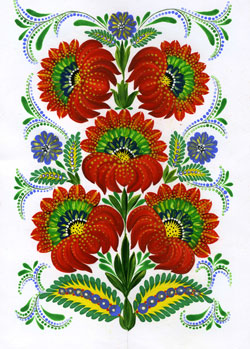 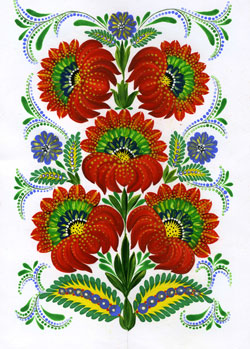 Патріот – це той, хто любить свою Батьківщину, відданий своєму народові, готовий для них  на жертви й подвиги
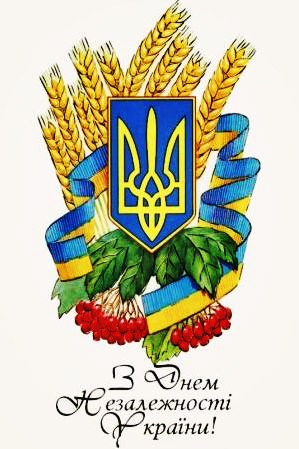 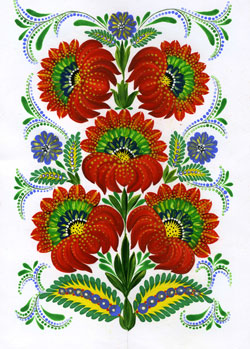 Герої серед нас
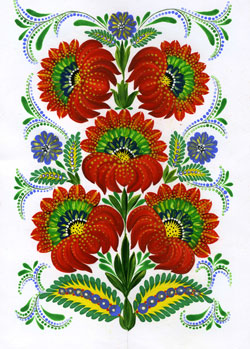 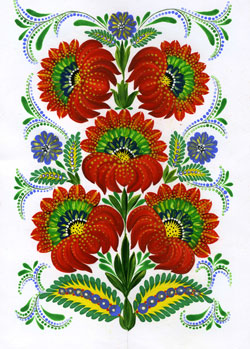 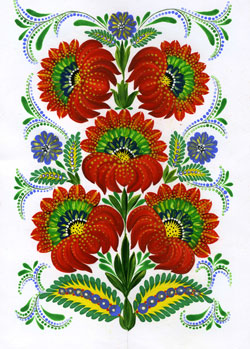 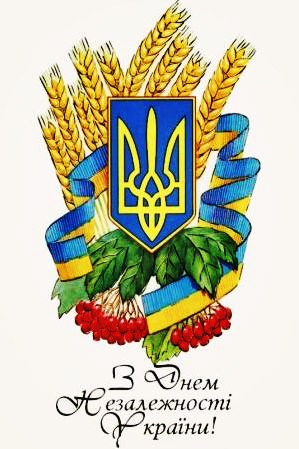 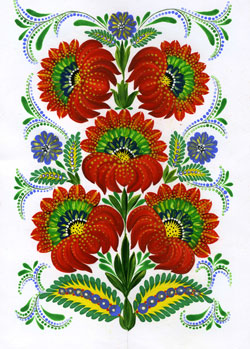 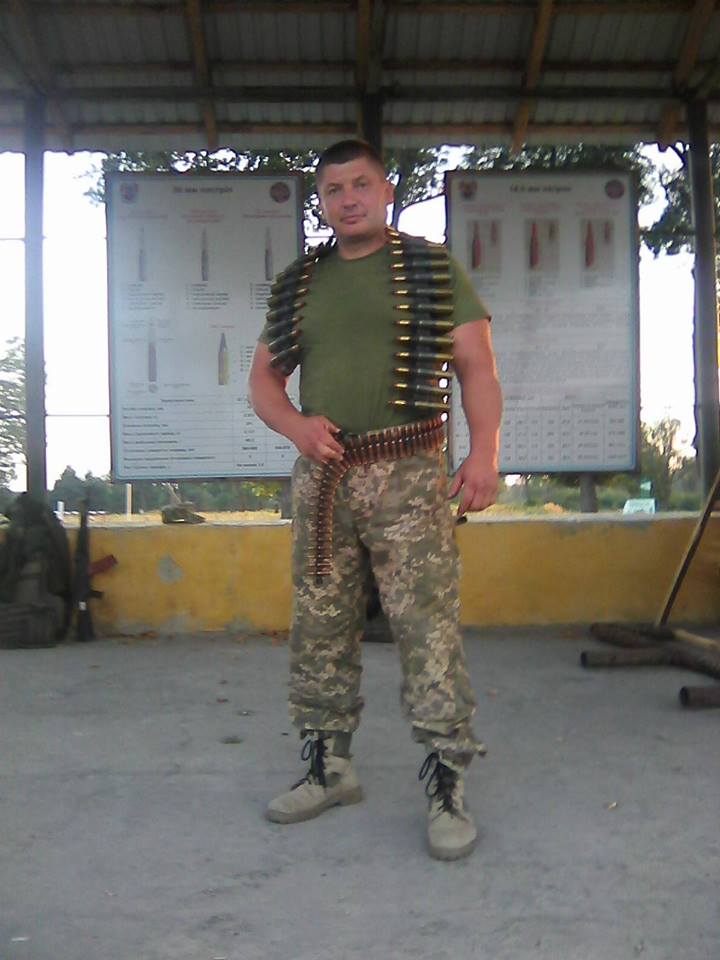 Сергій Бабюк- вчитель фізичного виховання Ватутінського ліцею №5, віце-президент Всеукраїнської Федерації Кіокусін - Кай карате,старший сержант, власник кількох військових нагород, який виховує  підростаюче покоління в дусі патріотизму, загартовуючи в них чемпіонський дух
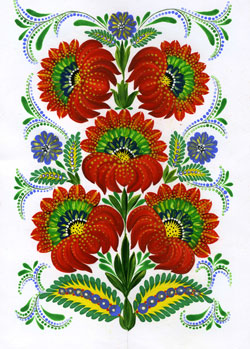 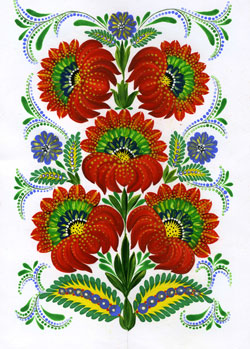 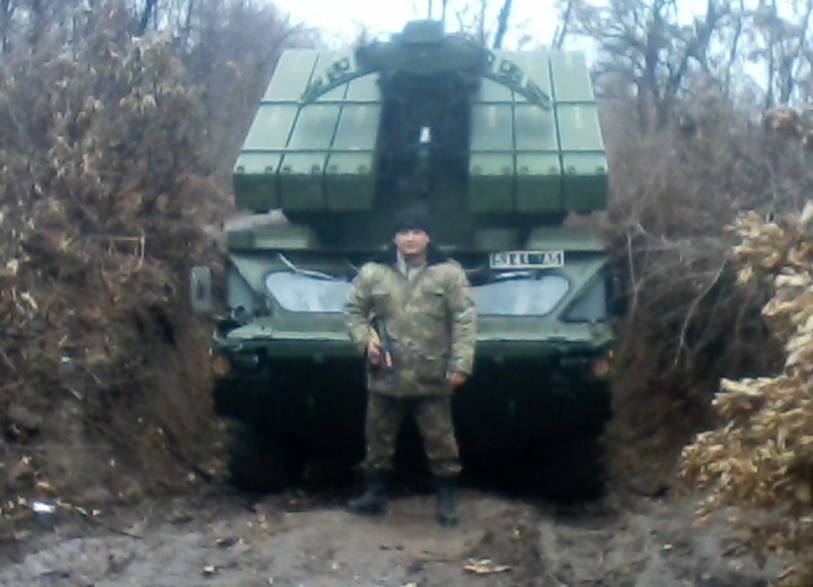 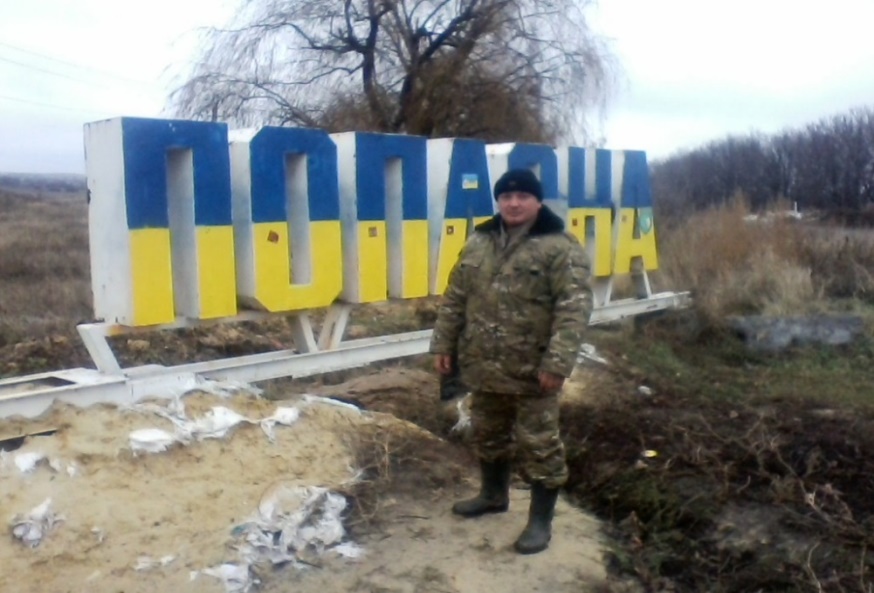 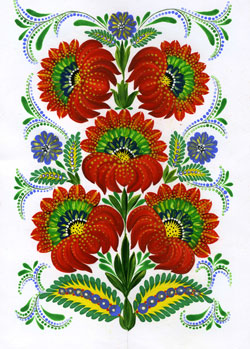 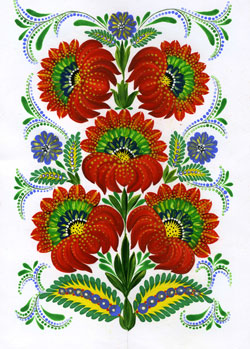 Уроки мужності та патріотизму
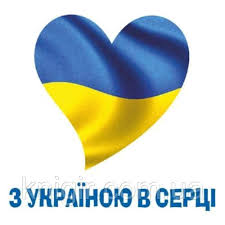 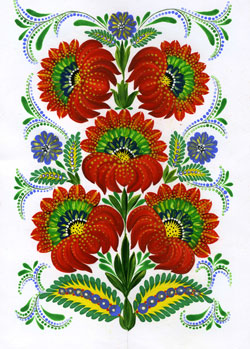 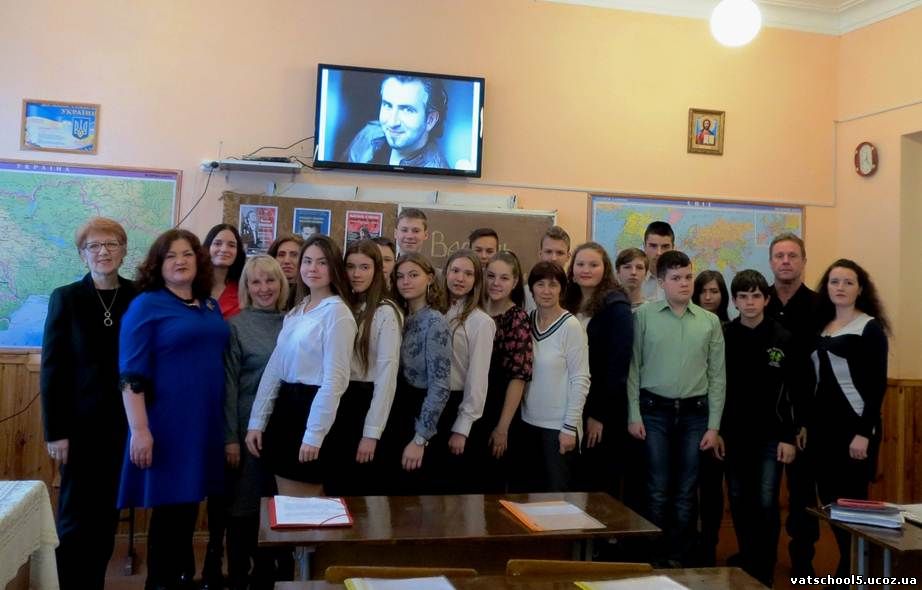 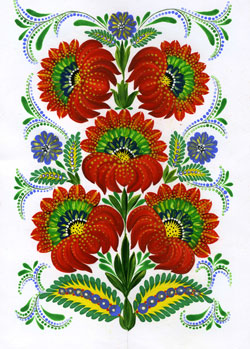 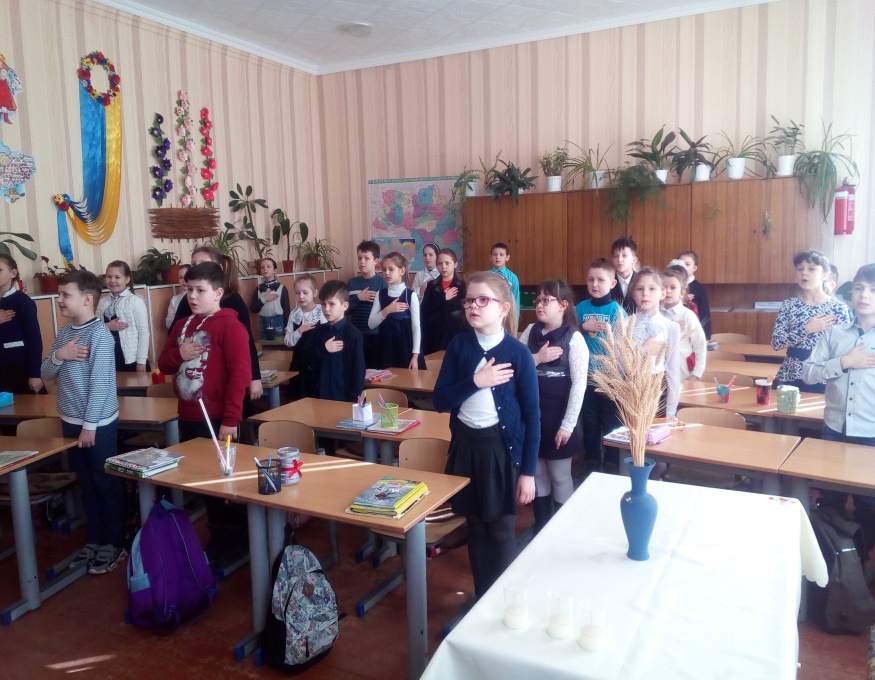 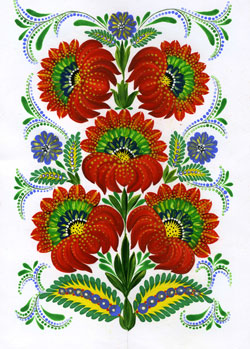 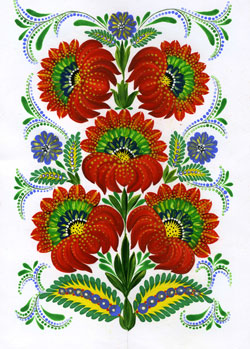 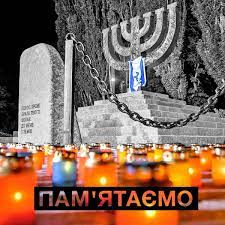 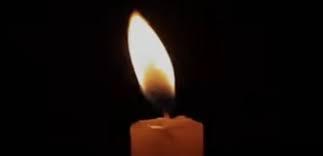 Вшанування пам'яті жертв масових розстрілів у Бабиному Яру
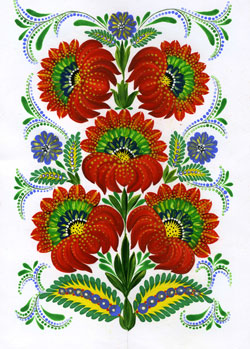 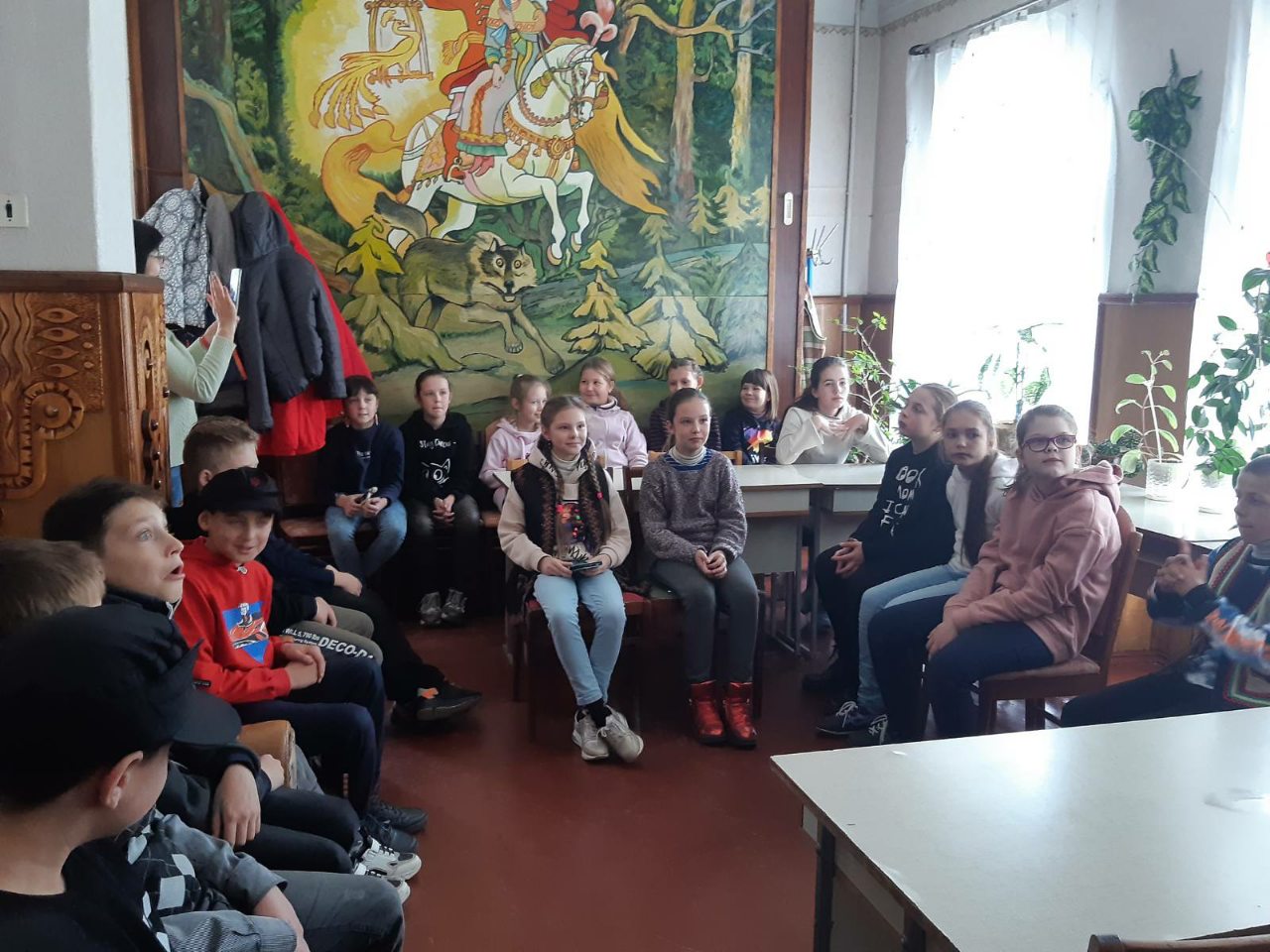 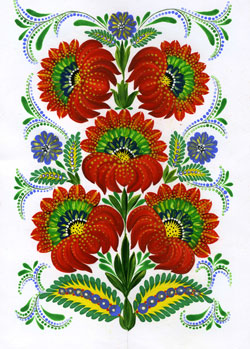 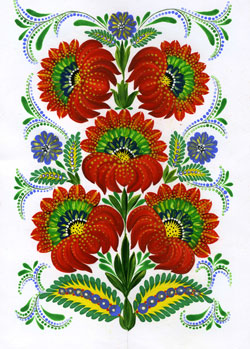 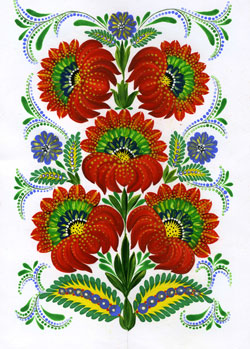 Заходи до Дня Захисника України
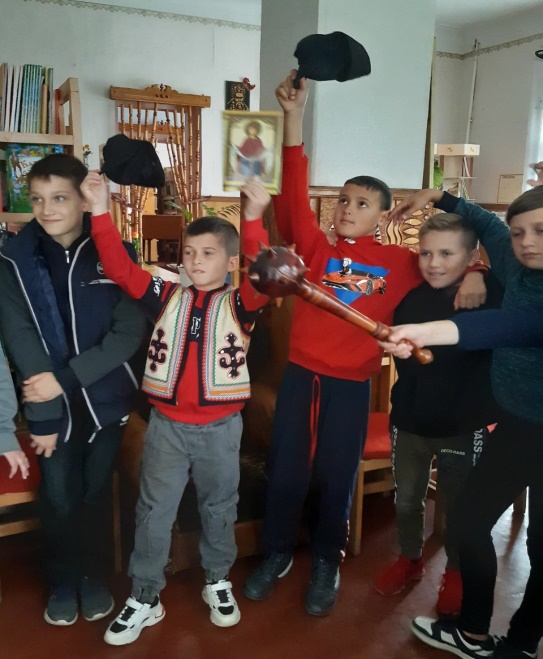 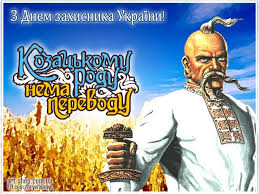 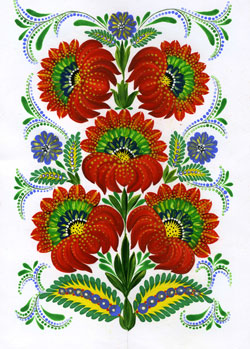 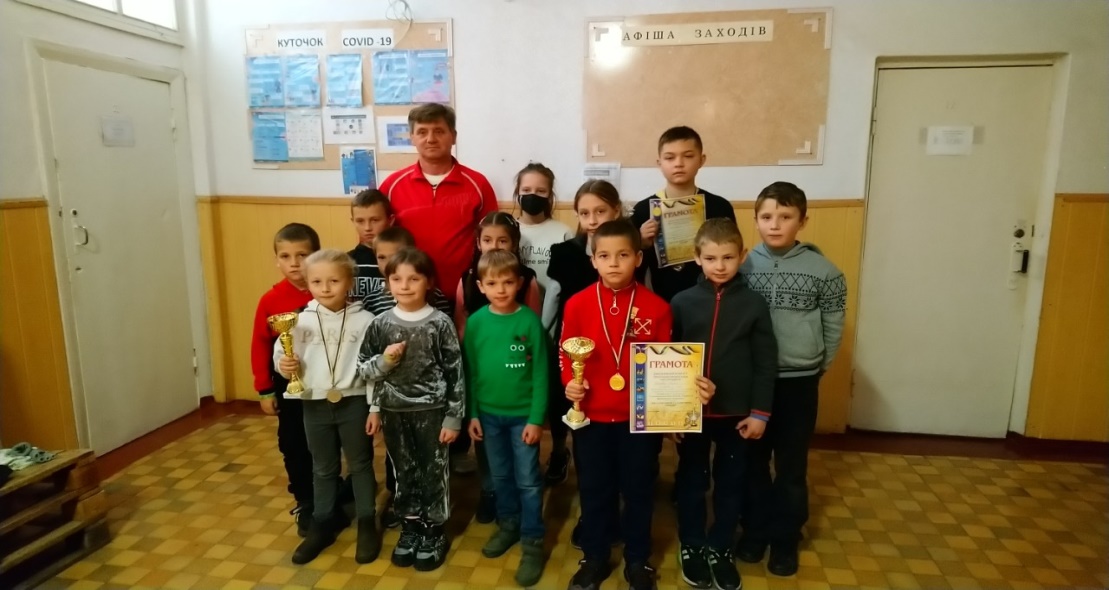 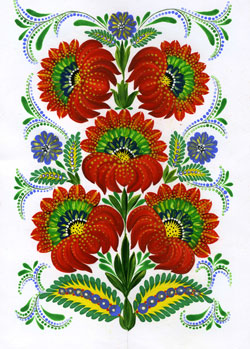 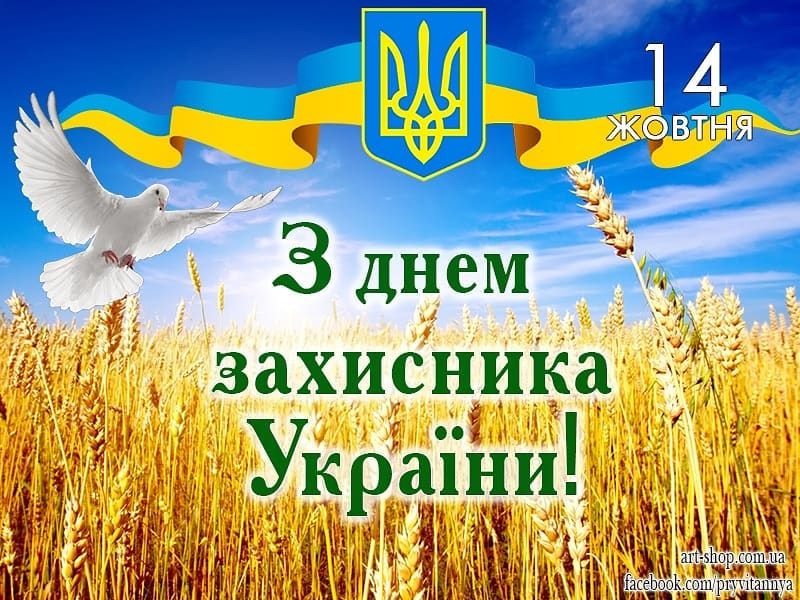 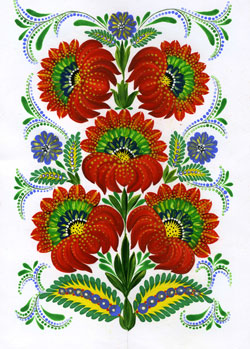 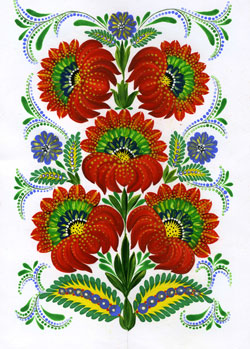 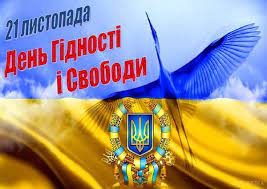 Заходи до Дня Гідності і Свободи
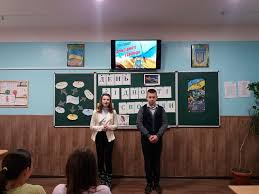 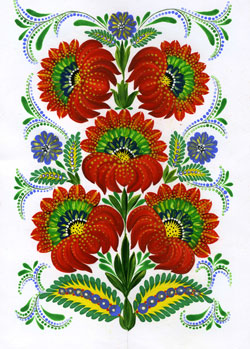 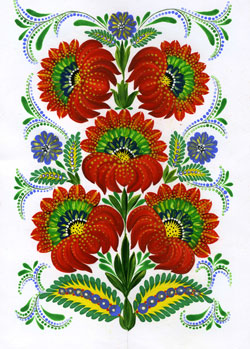 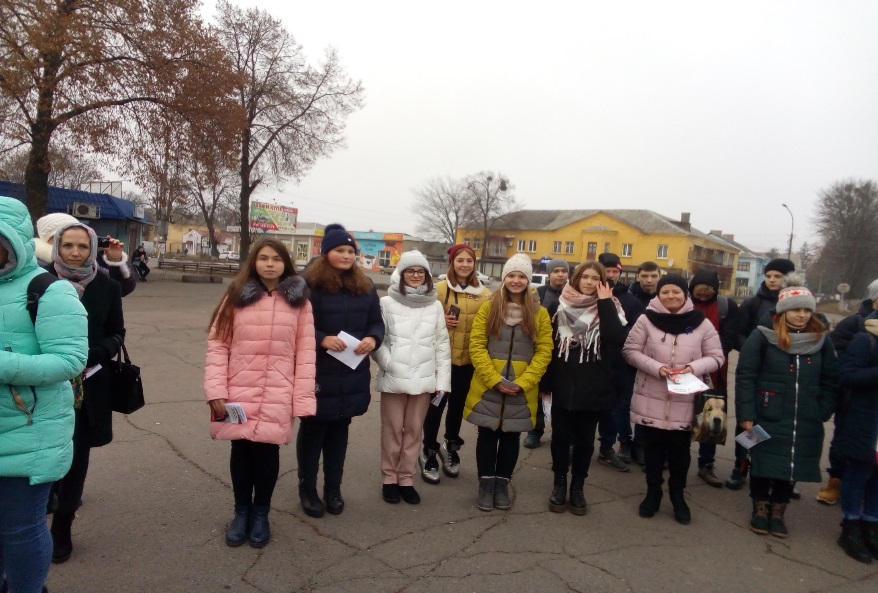 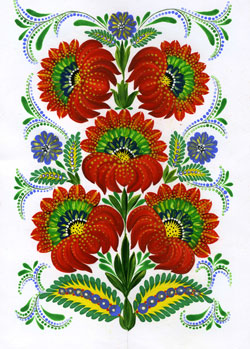 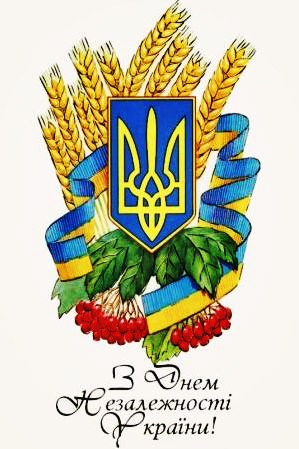 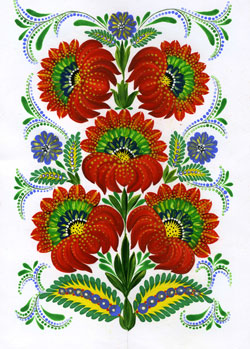 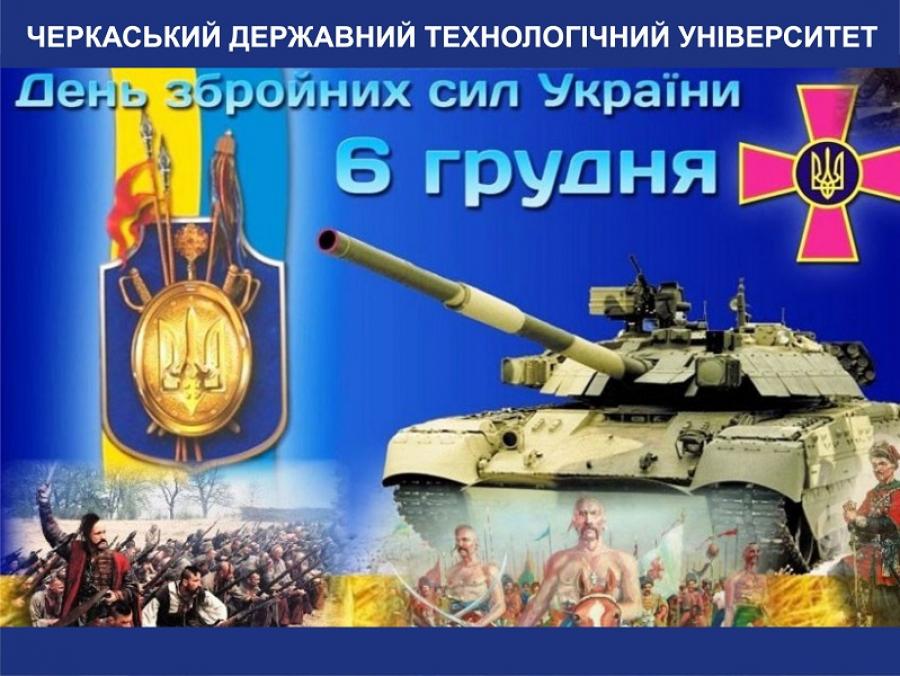 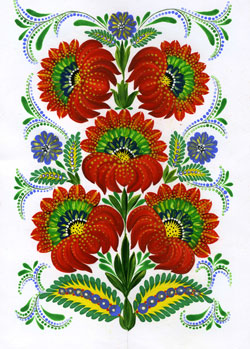 Міський конкурс «Я-Патріот!» до Дня  Збройних сил України
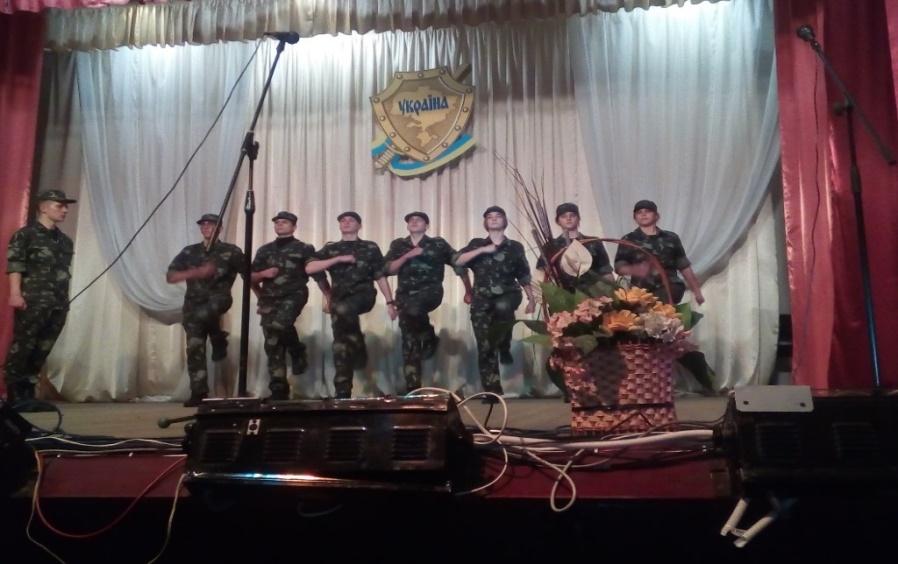 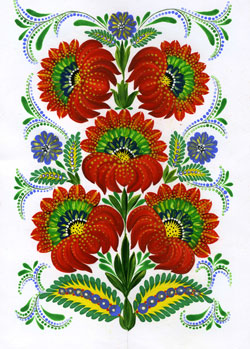 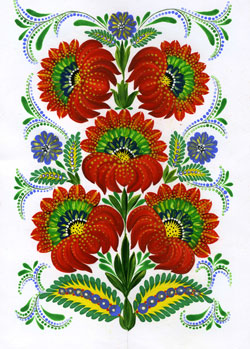 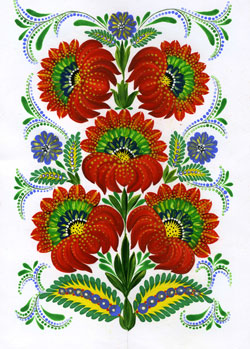 Уроки пам'яті  Героїв Крут
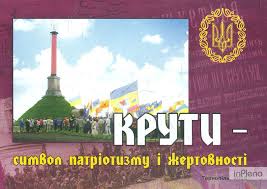 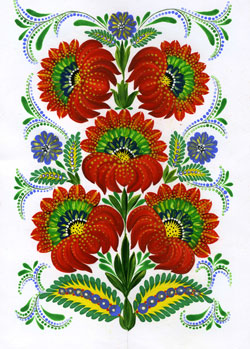 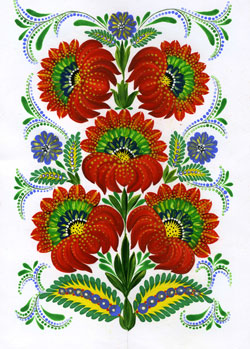 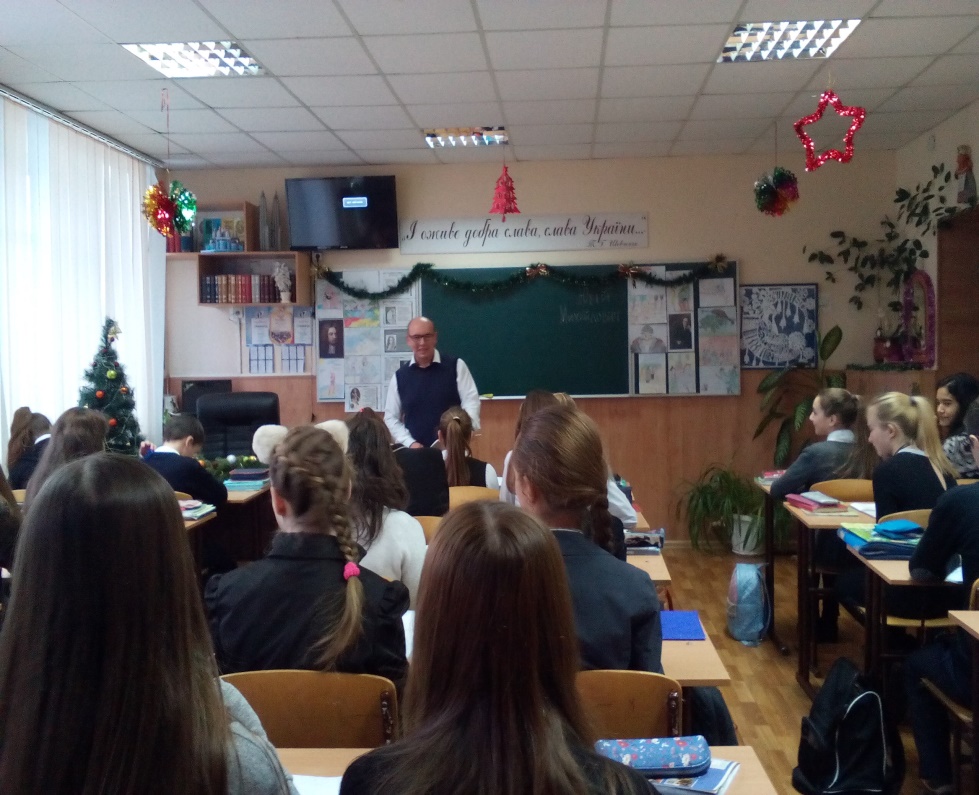 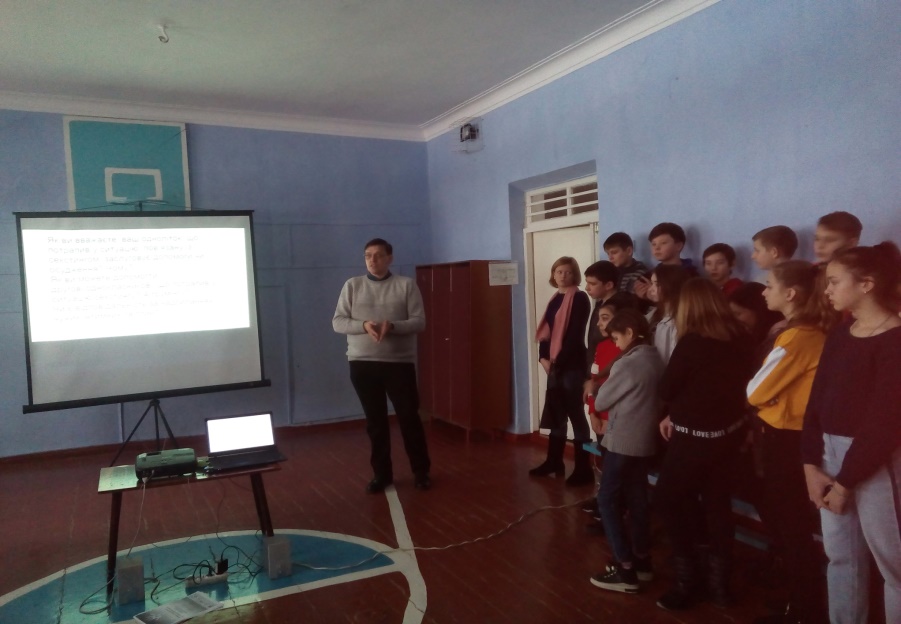 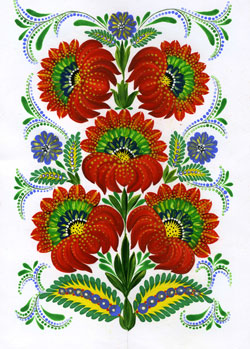 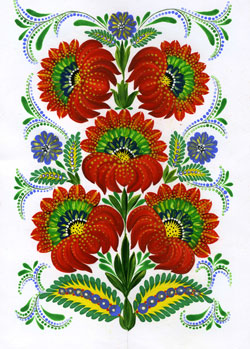 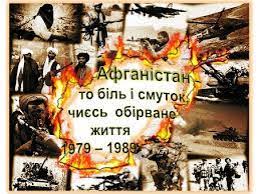 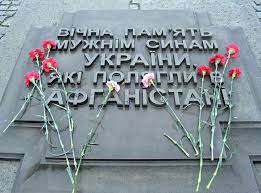 Фестиваль «Пам’ять поколінь» до вшанування воїнів-інтернаціоналістів
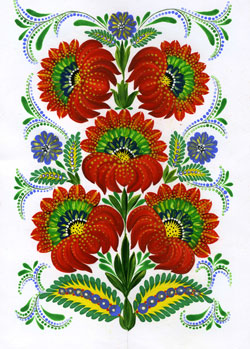 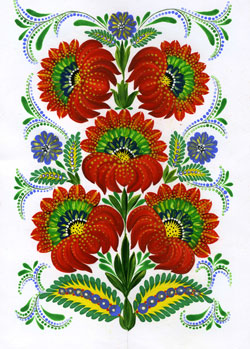 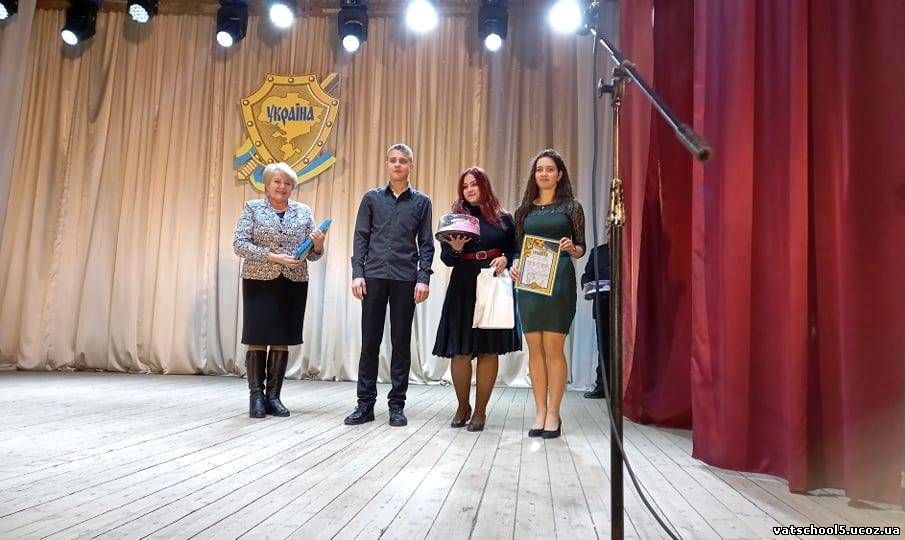 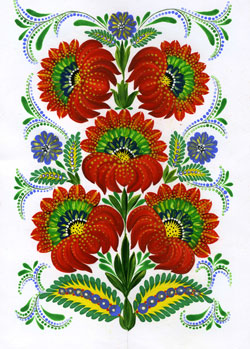 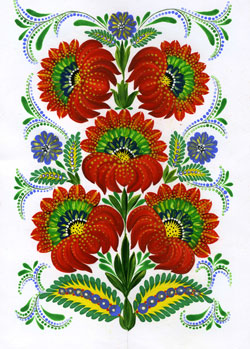 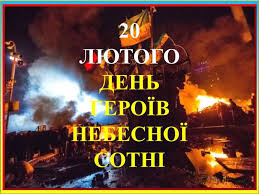 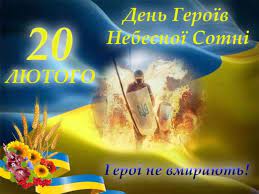 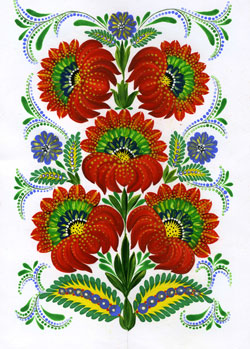 Вшанування пам'яті Героям Небесної Сотні
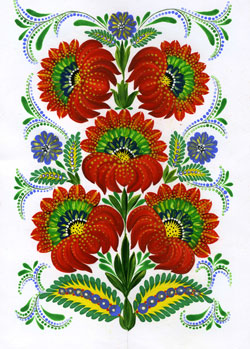 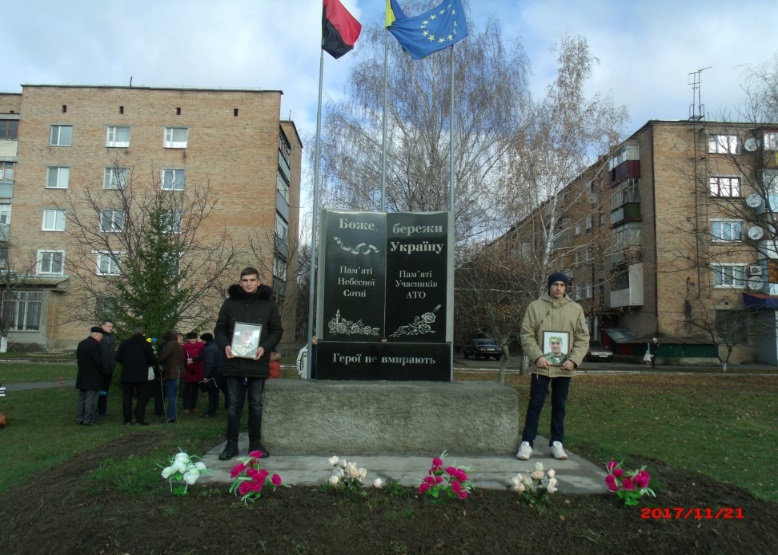 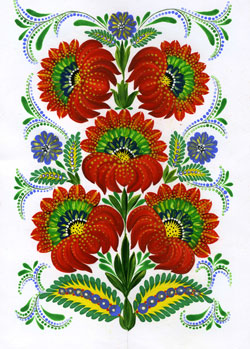 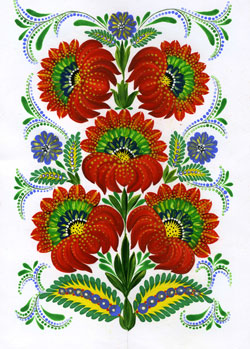 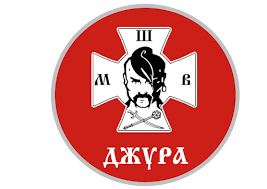 Військово-патріотична гра «Сокіл (Джура)»
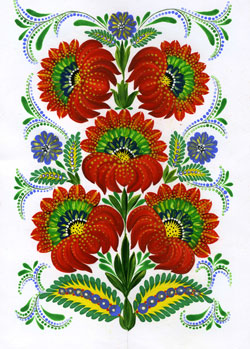 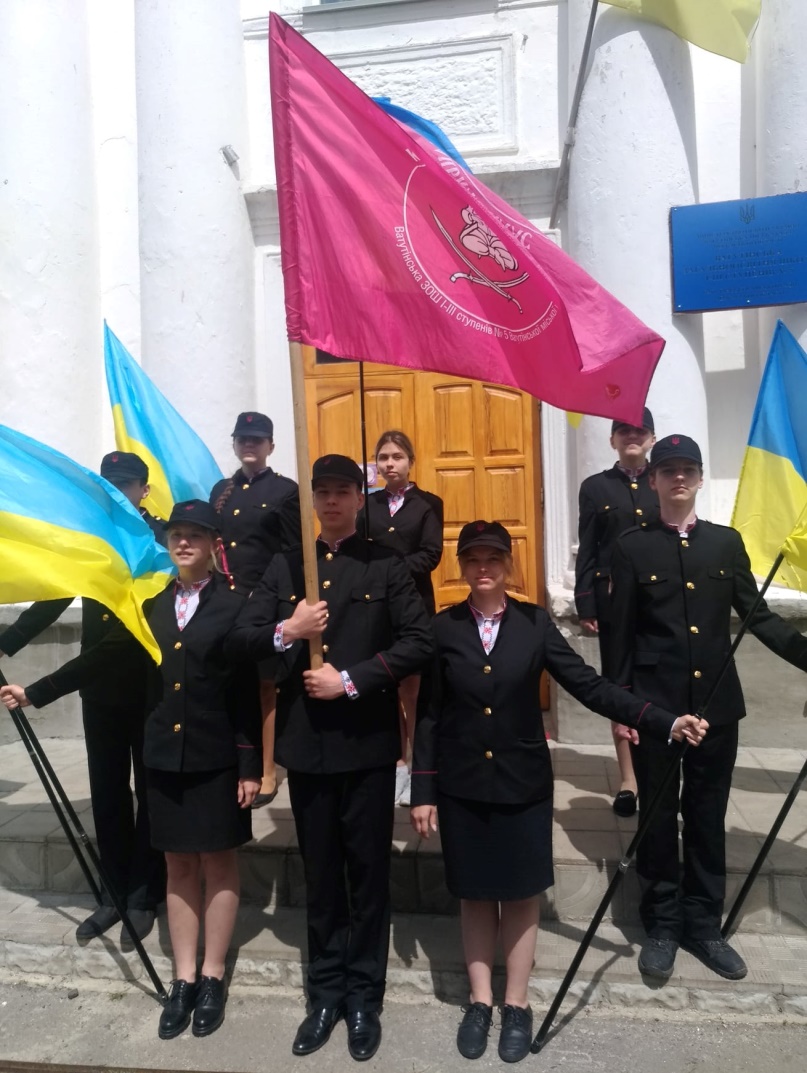 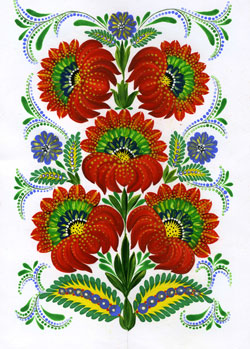 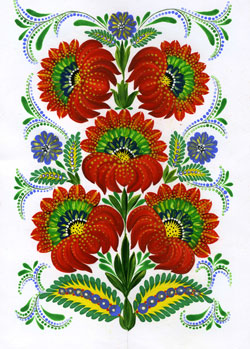 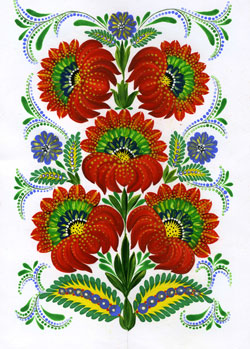 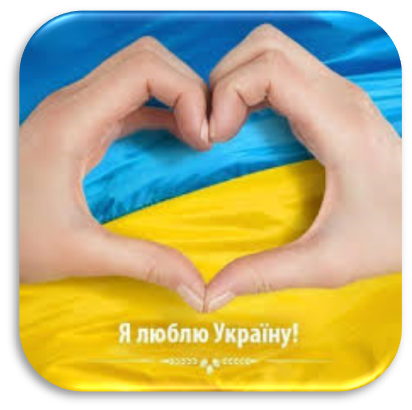 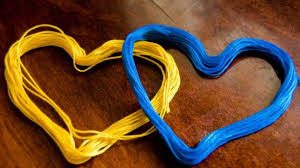 Ми –українці!Ми – патріоти!
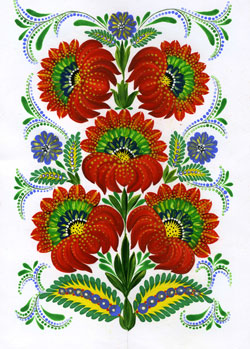 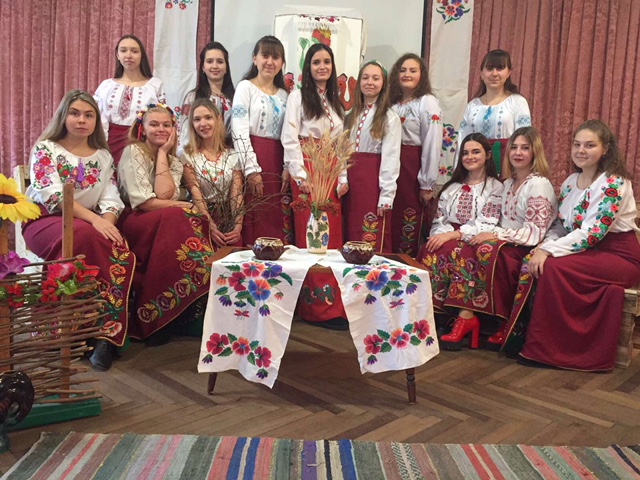 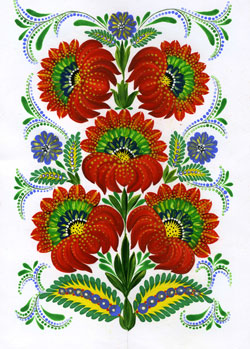 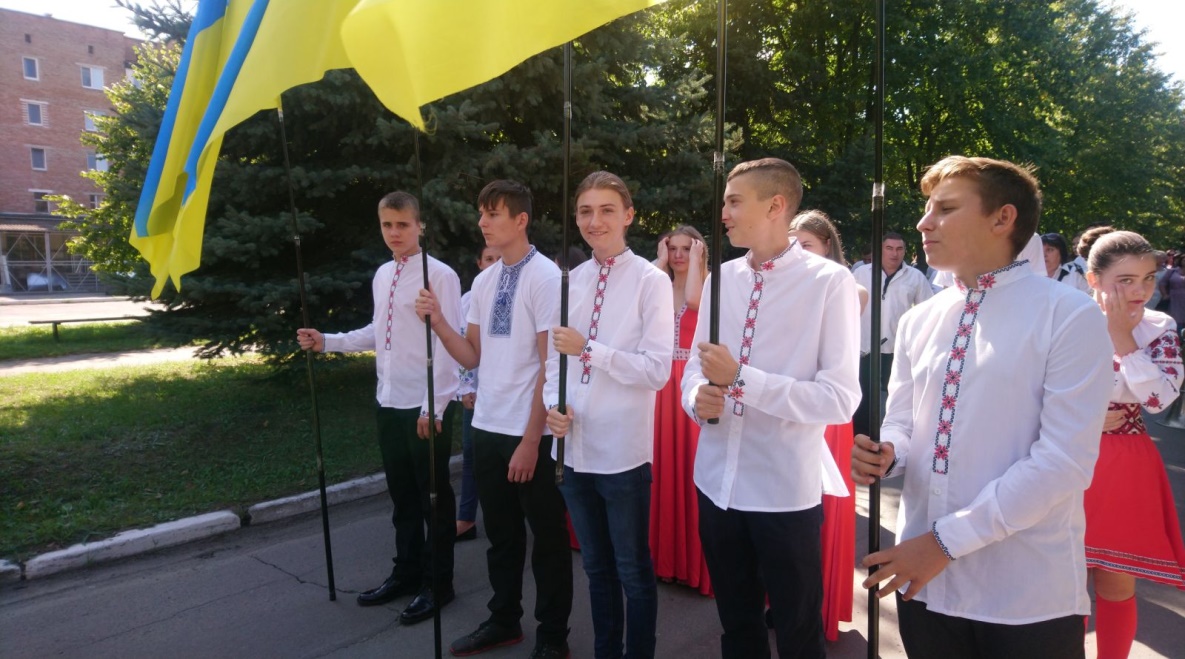 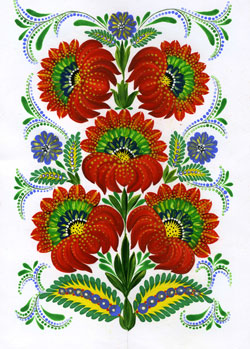 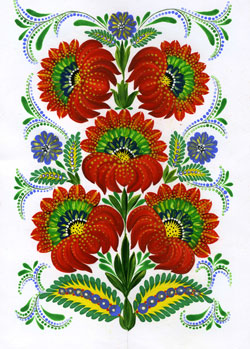 Ми вивчаємо  історію свого краю
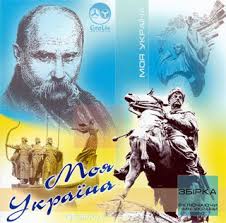 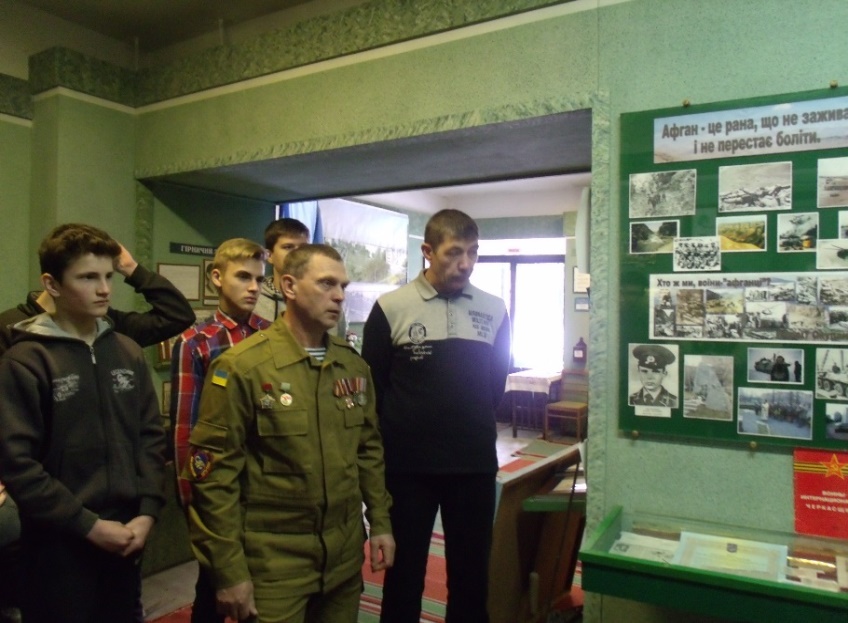 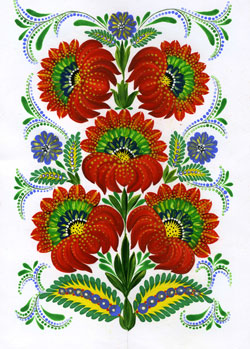 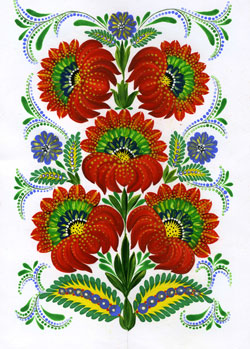 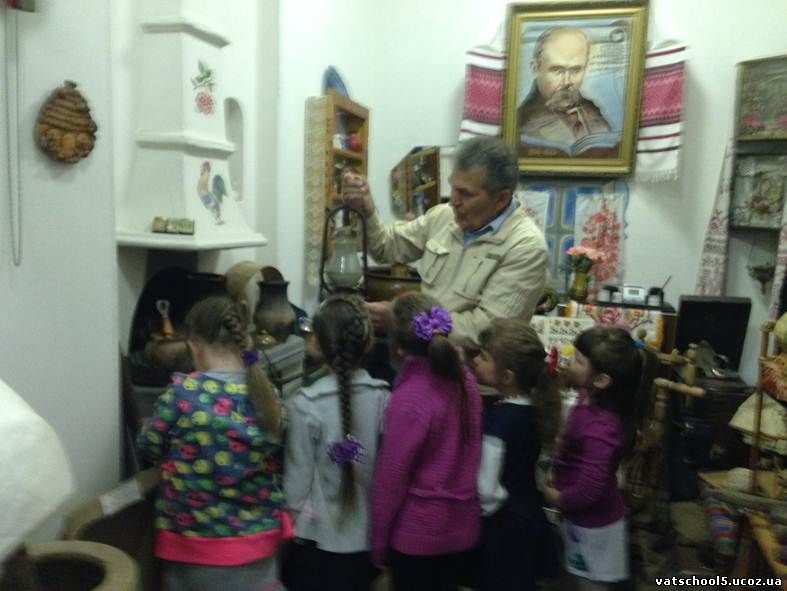 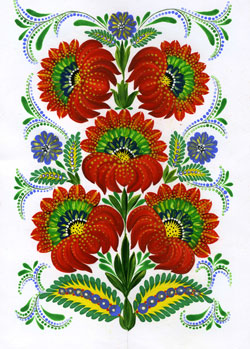 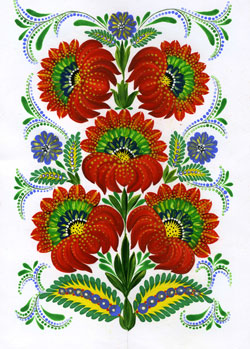 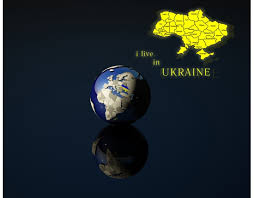 Флеш-моб до Дня  вишиванки
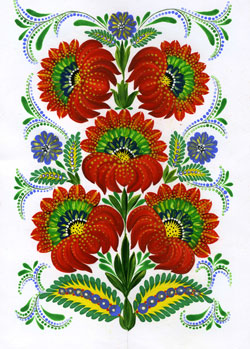 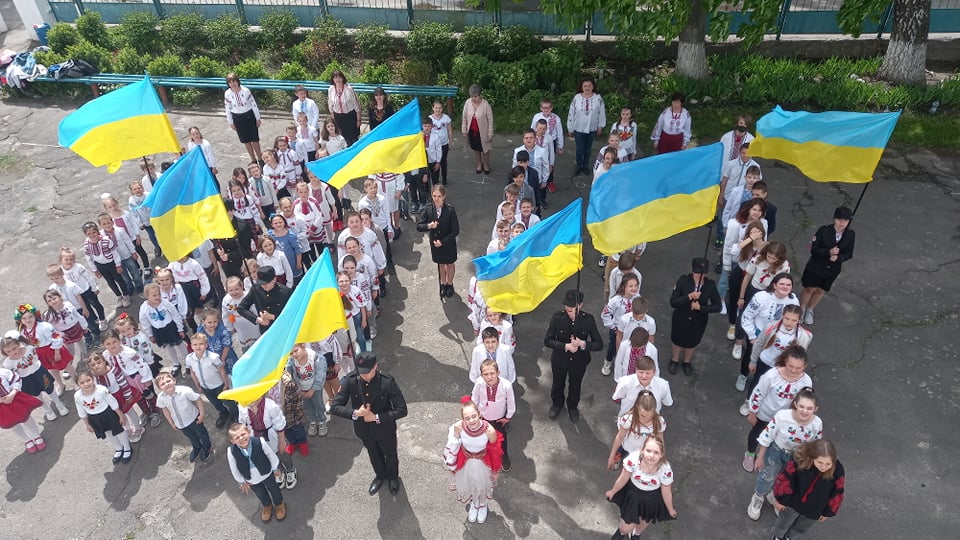 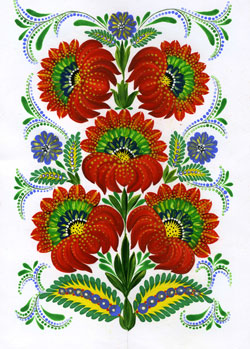 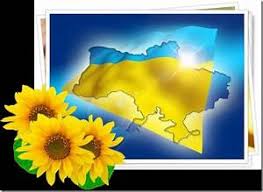 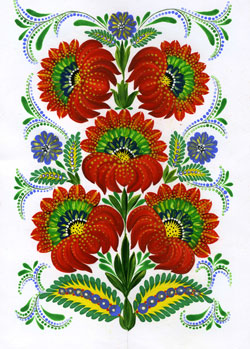 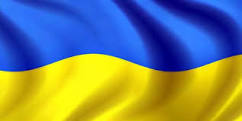 Ми, діти, - майбутнє нашої держави. Тож своїми знаннями, працею, здобутками, збагачуймо її. Будьмо гідними своїх предків, любімо рідну землю, бережімо волю і незалежність України, шануймо свій народ і нашу солов'їну мову. Саме наша любов, добро і піклування допоможуть зберегти єдність нашої держави!